Album fotografií
Moja mama
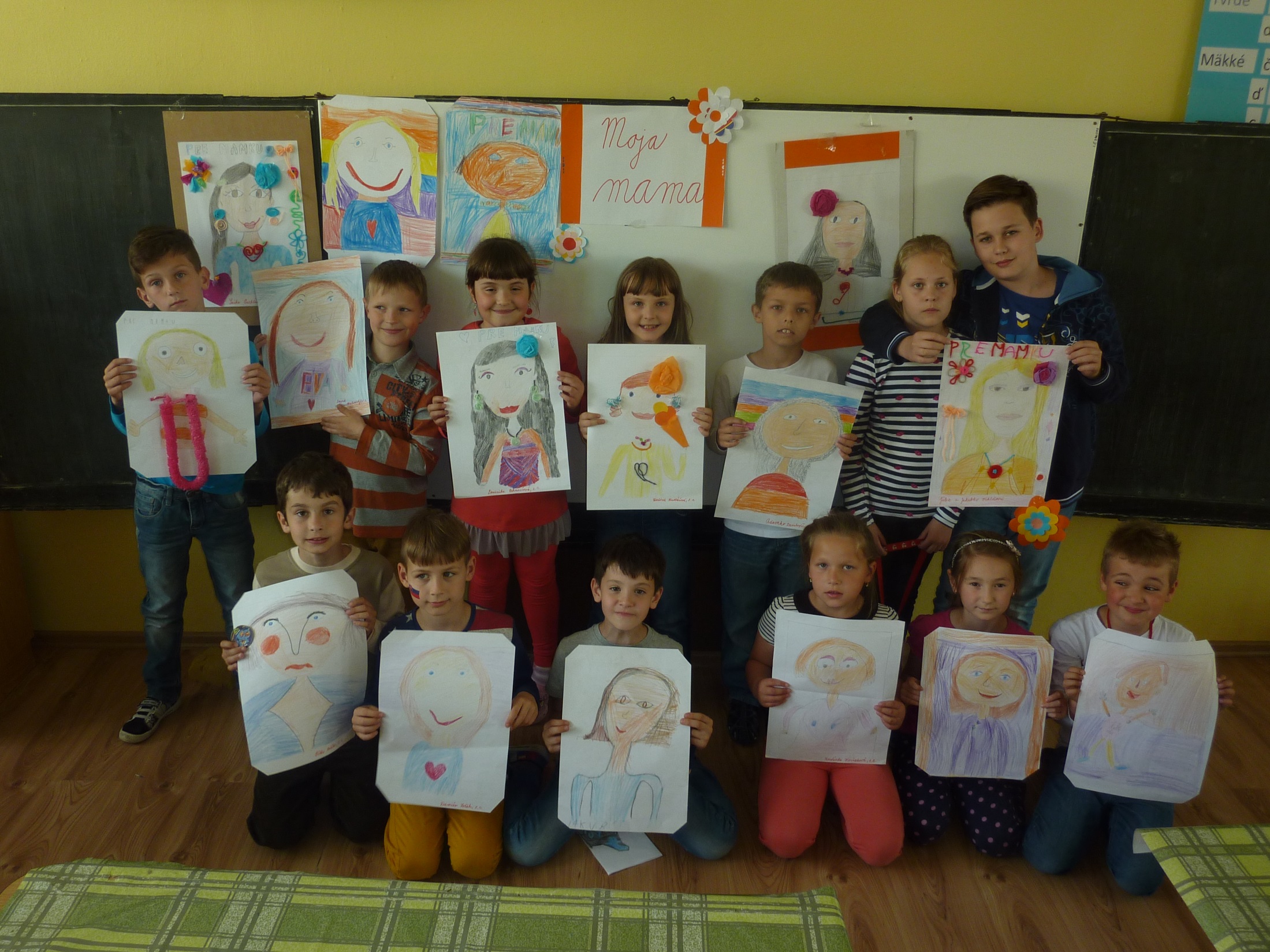 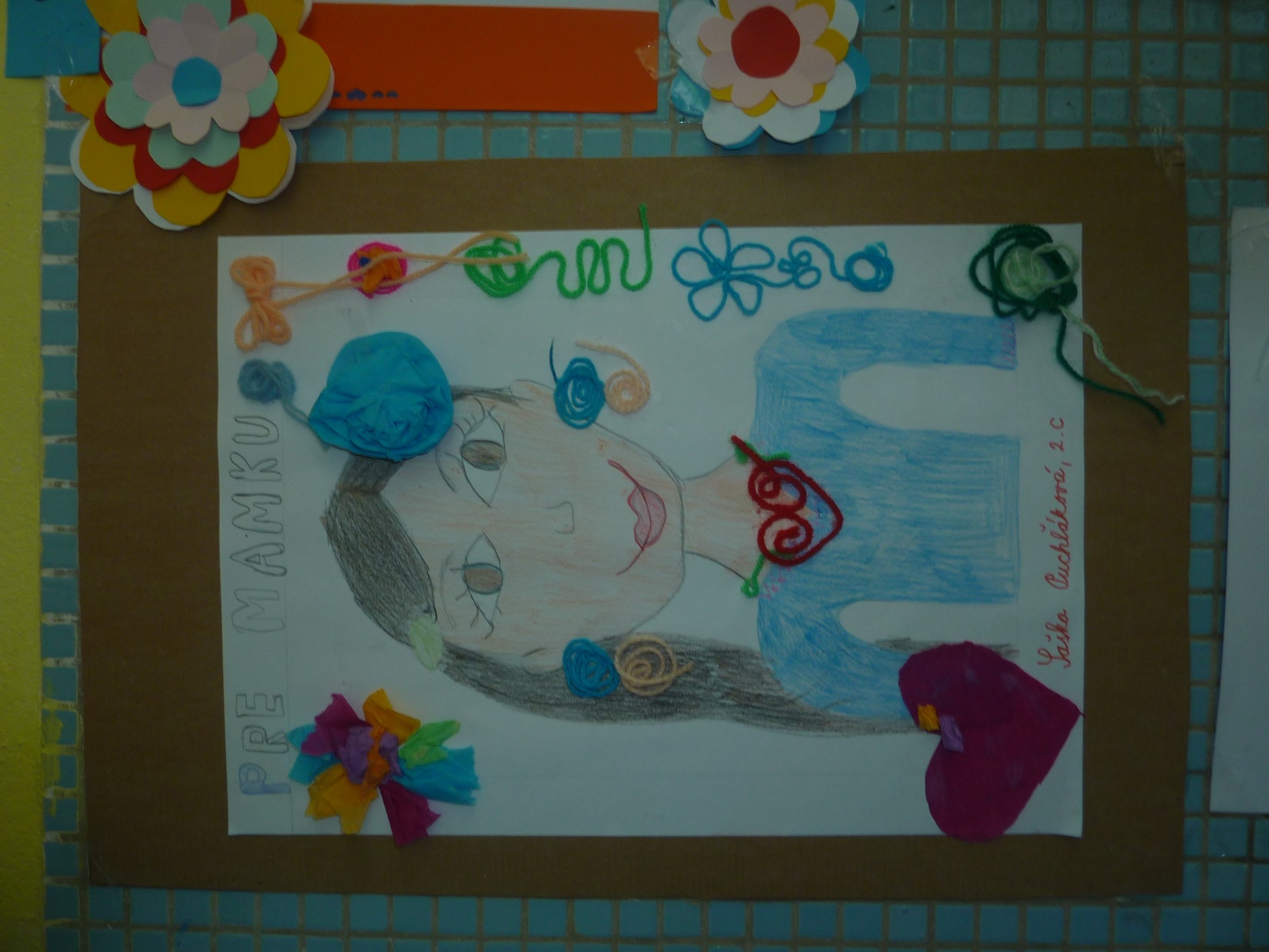 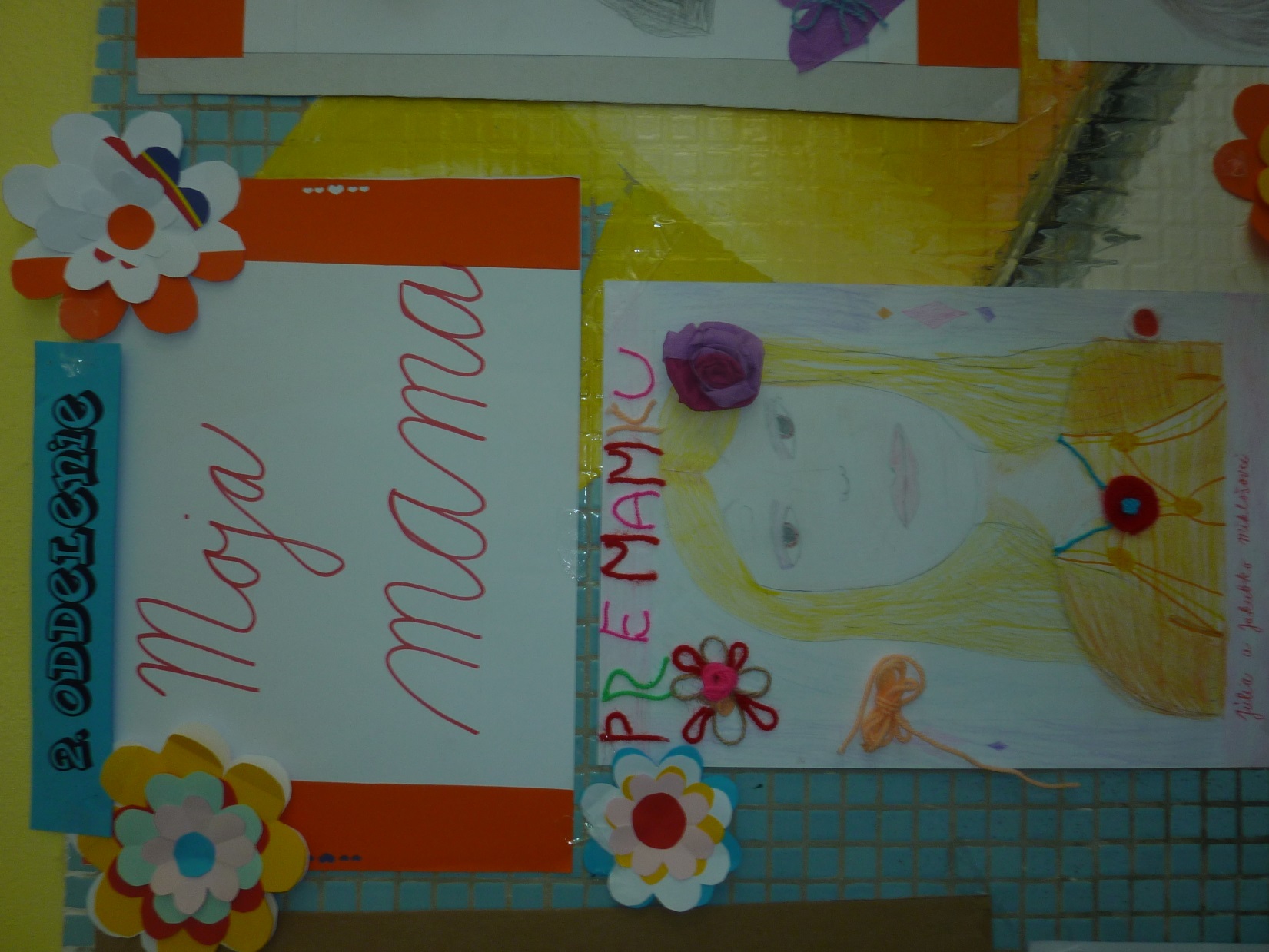 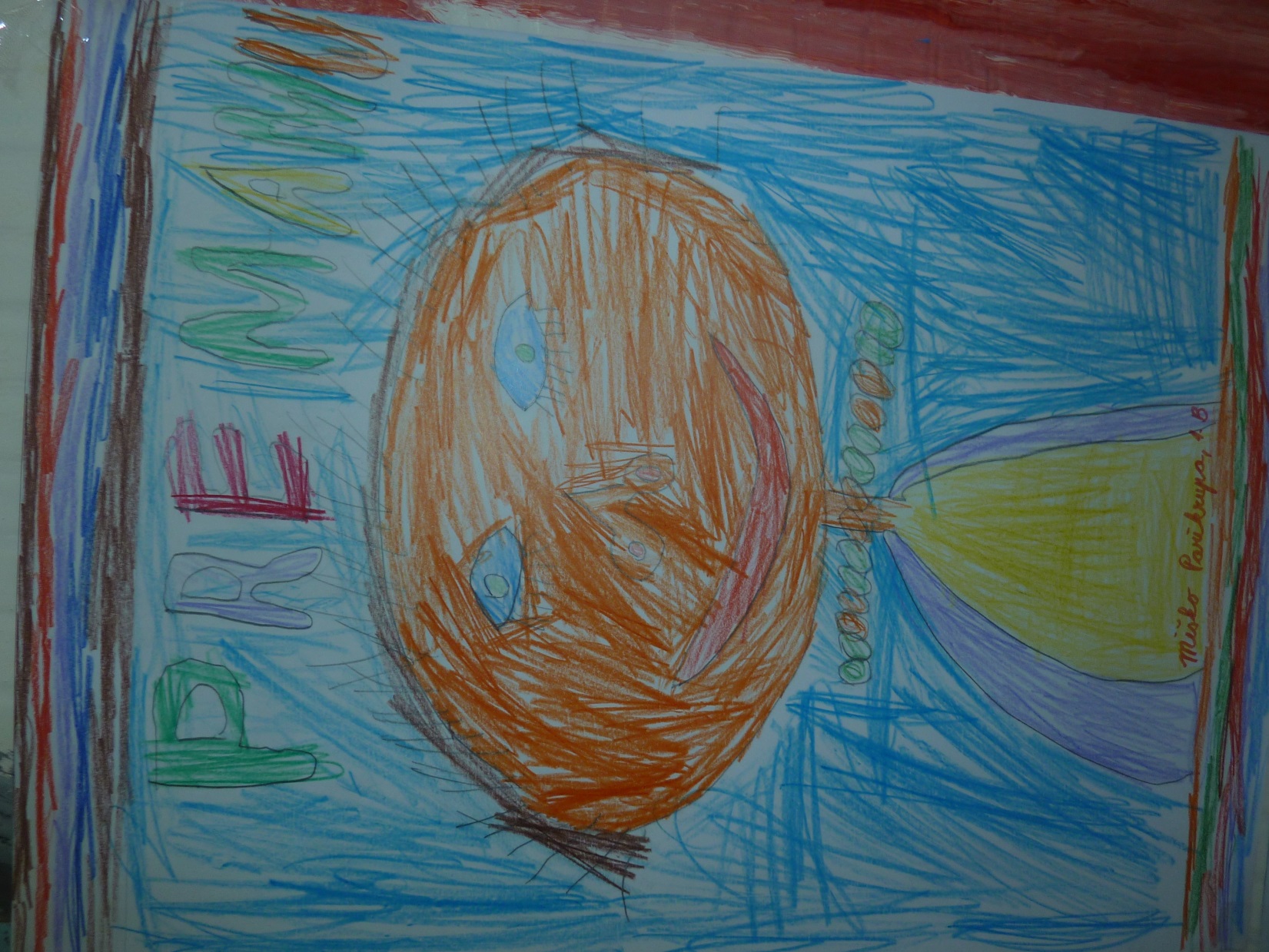 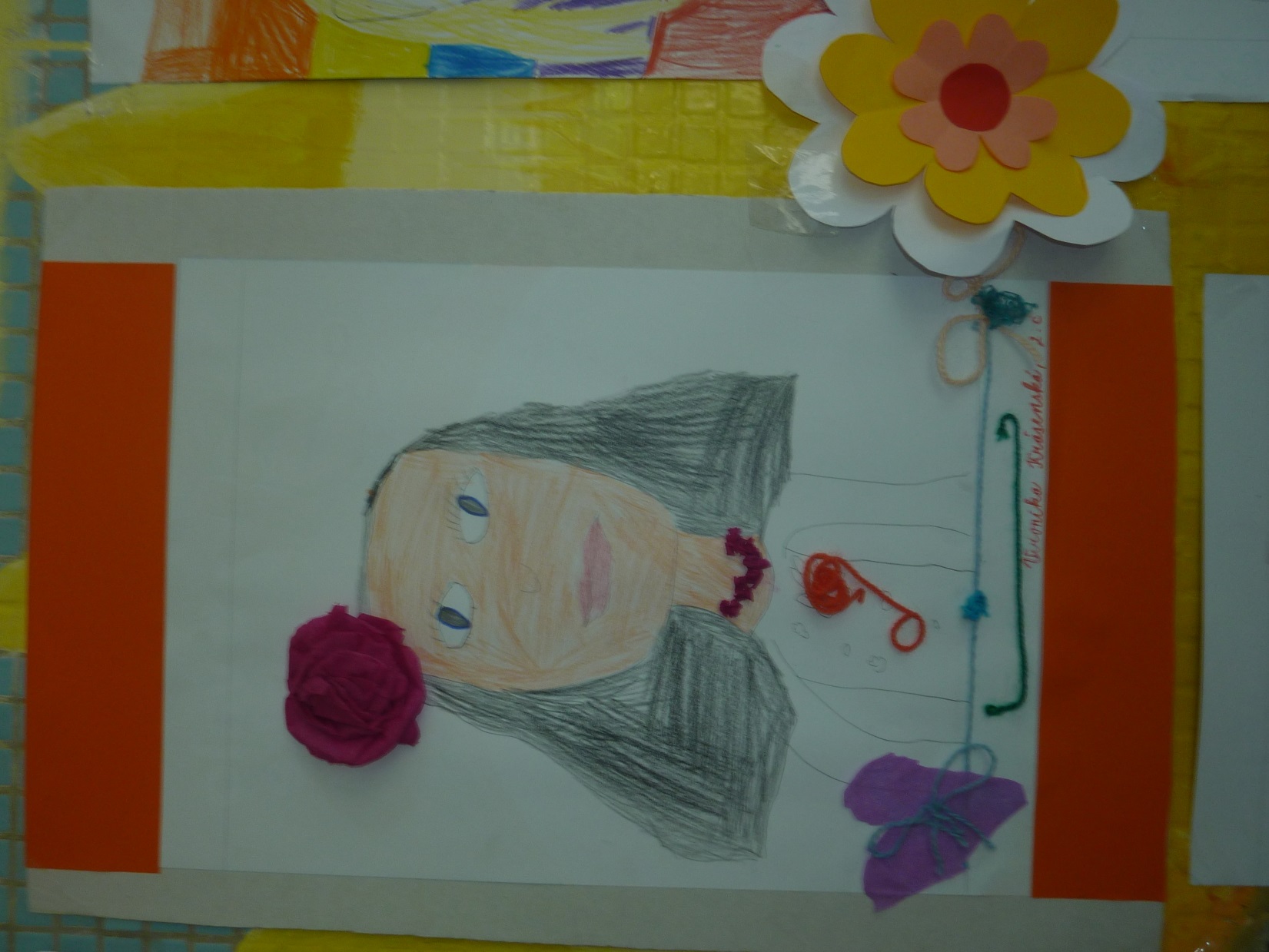 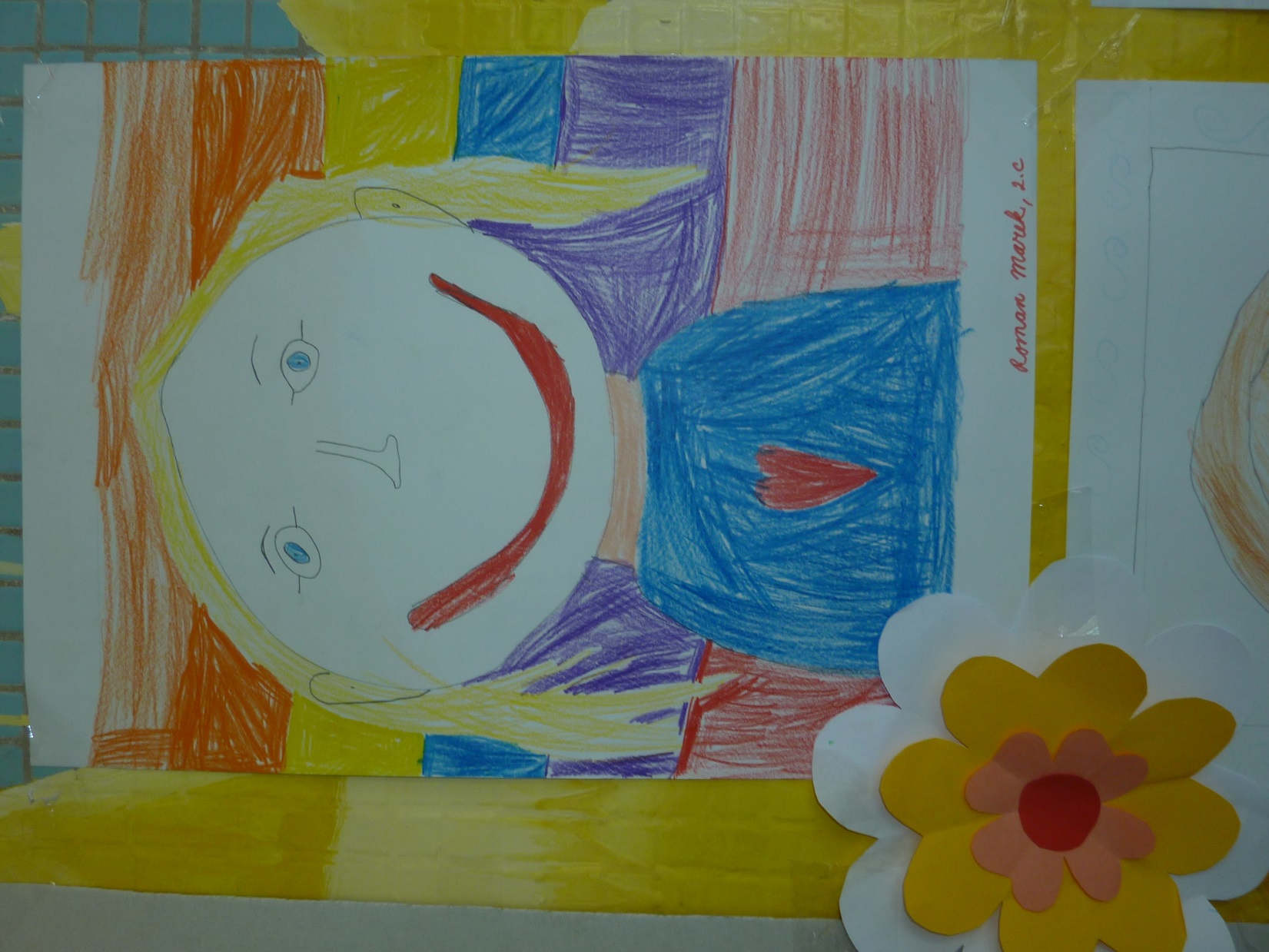 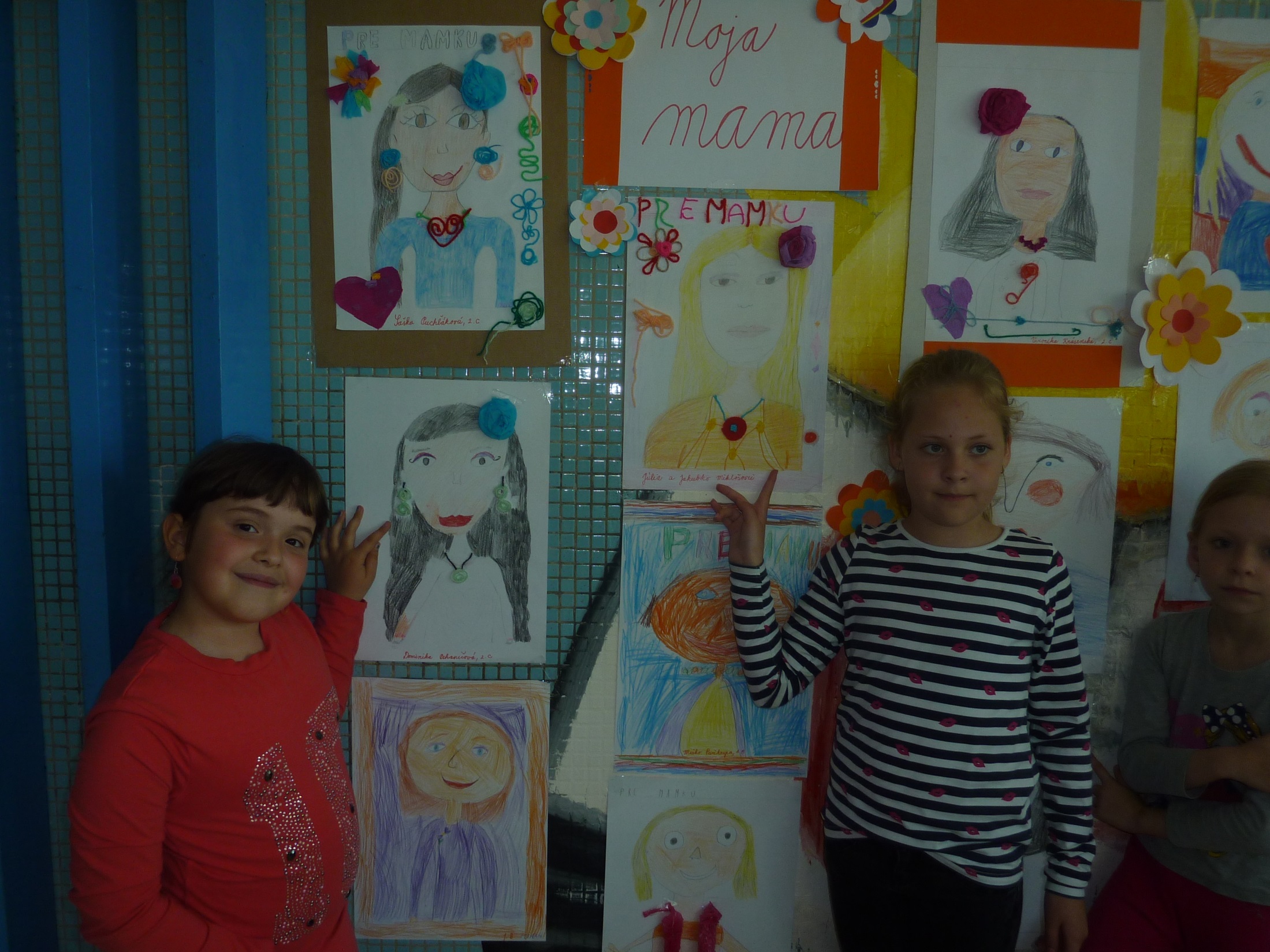 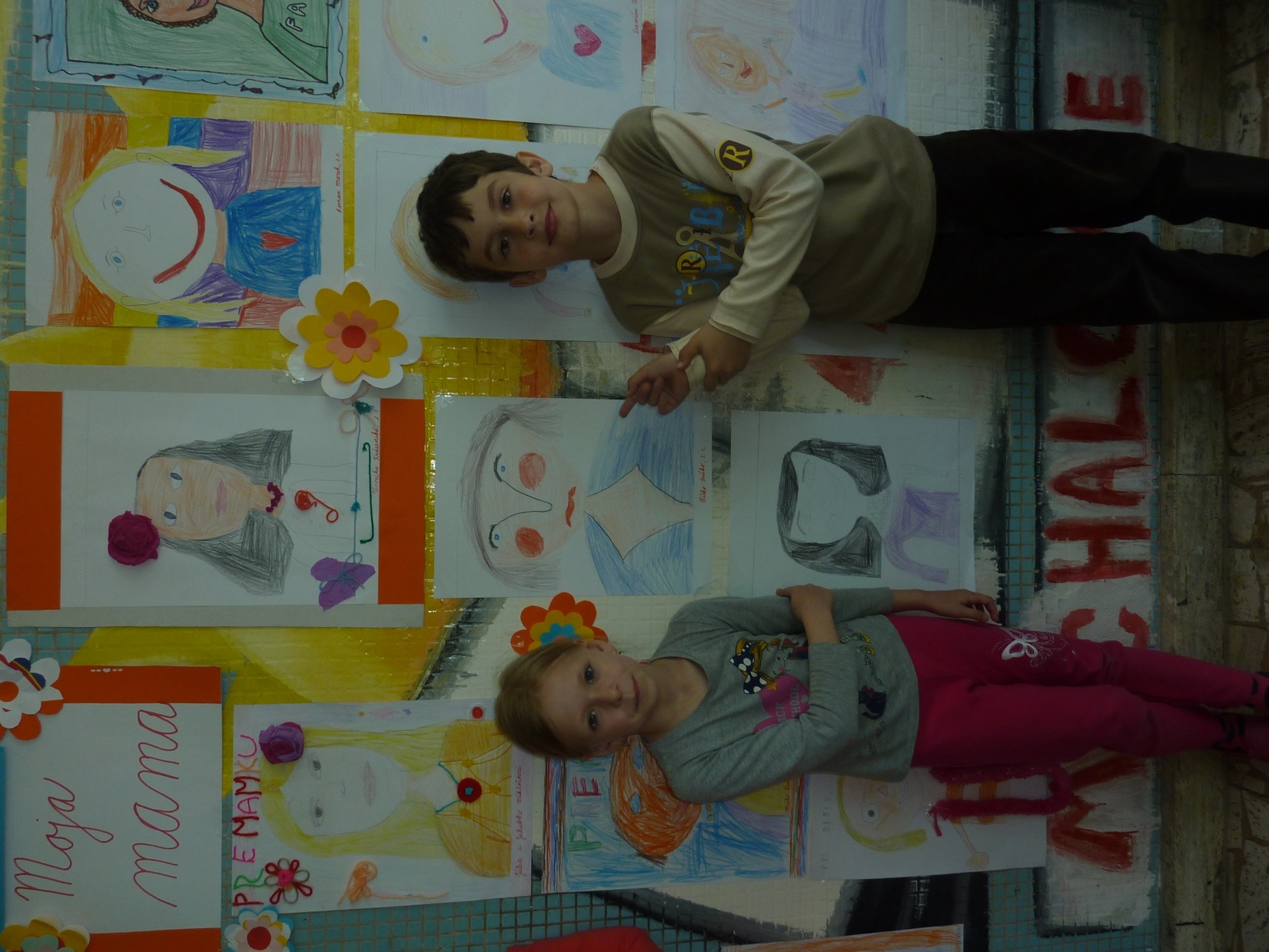 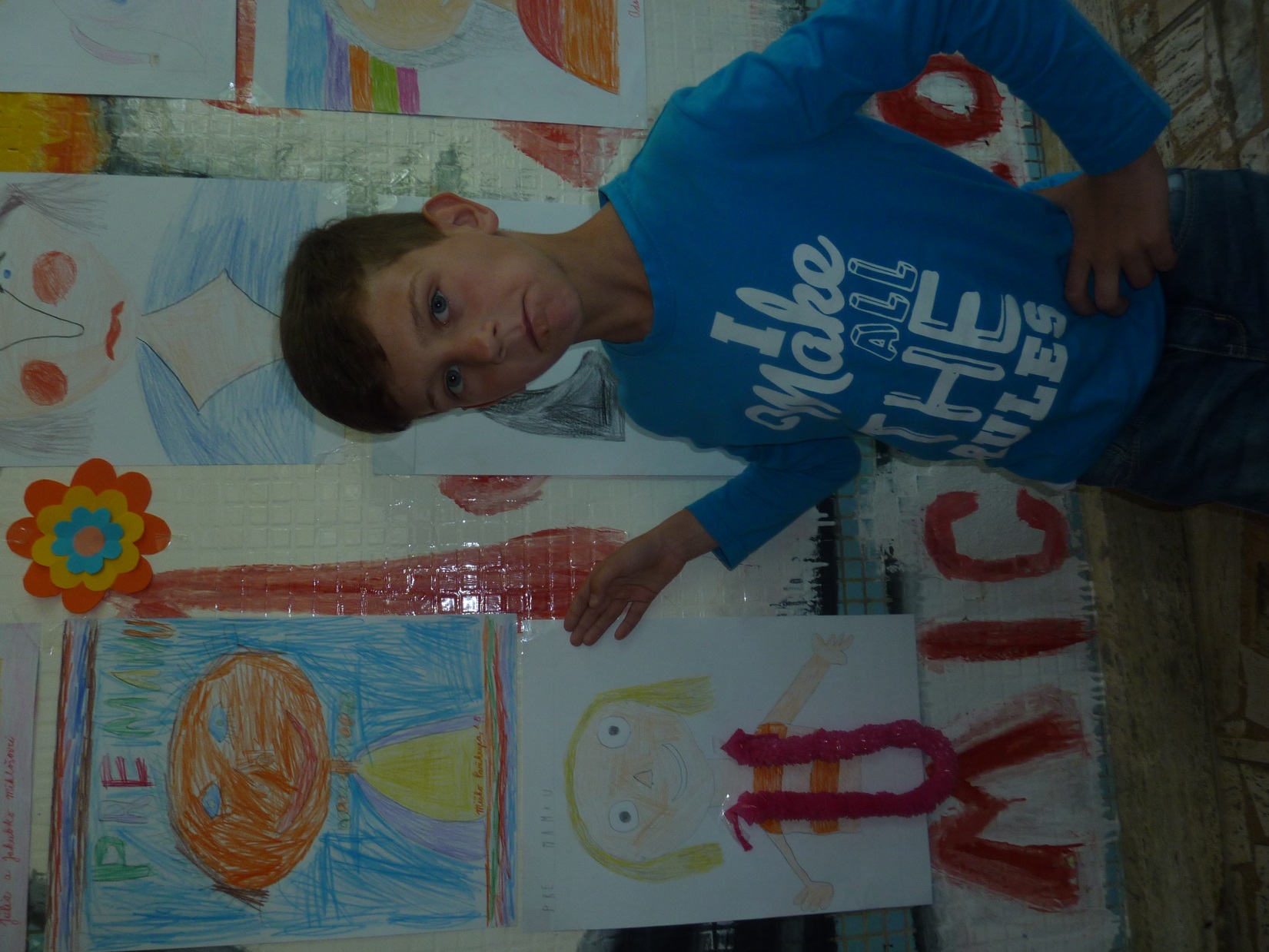 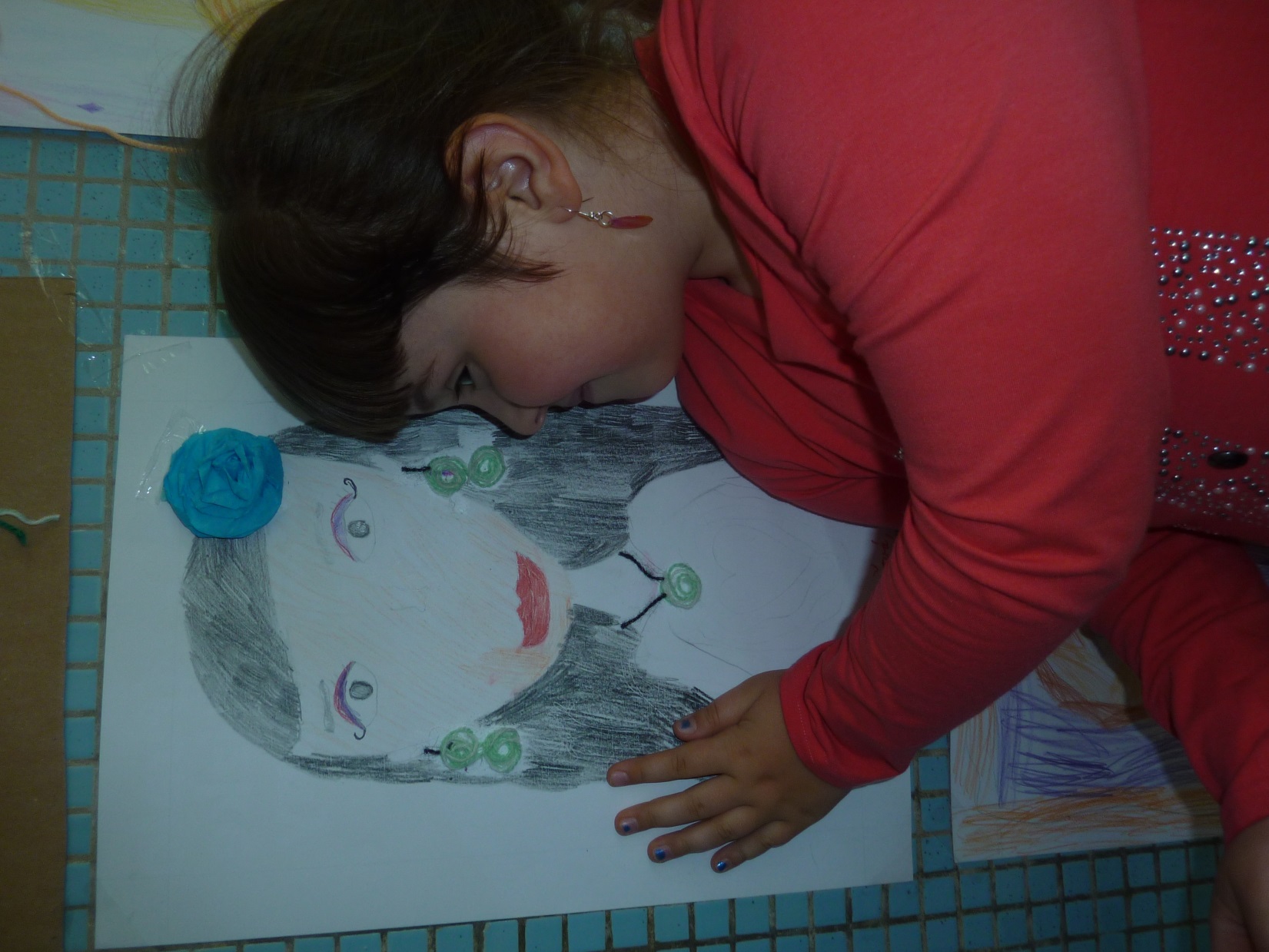 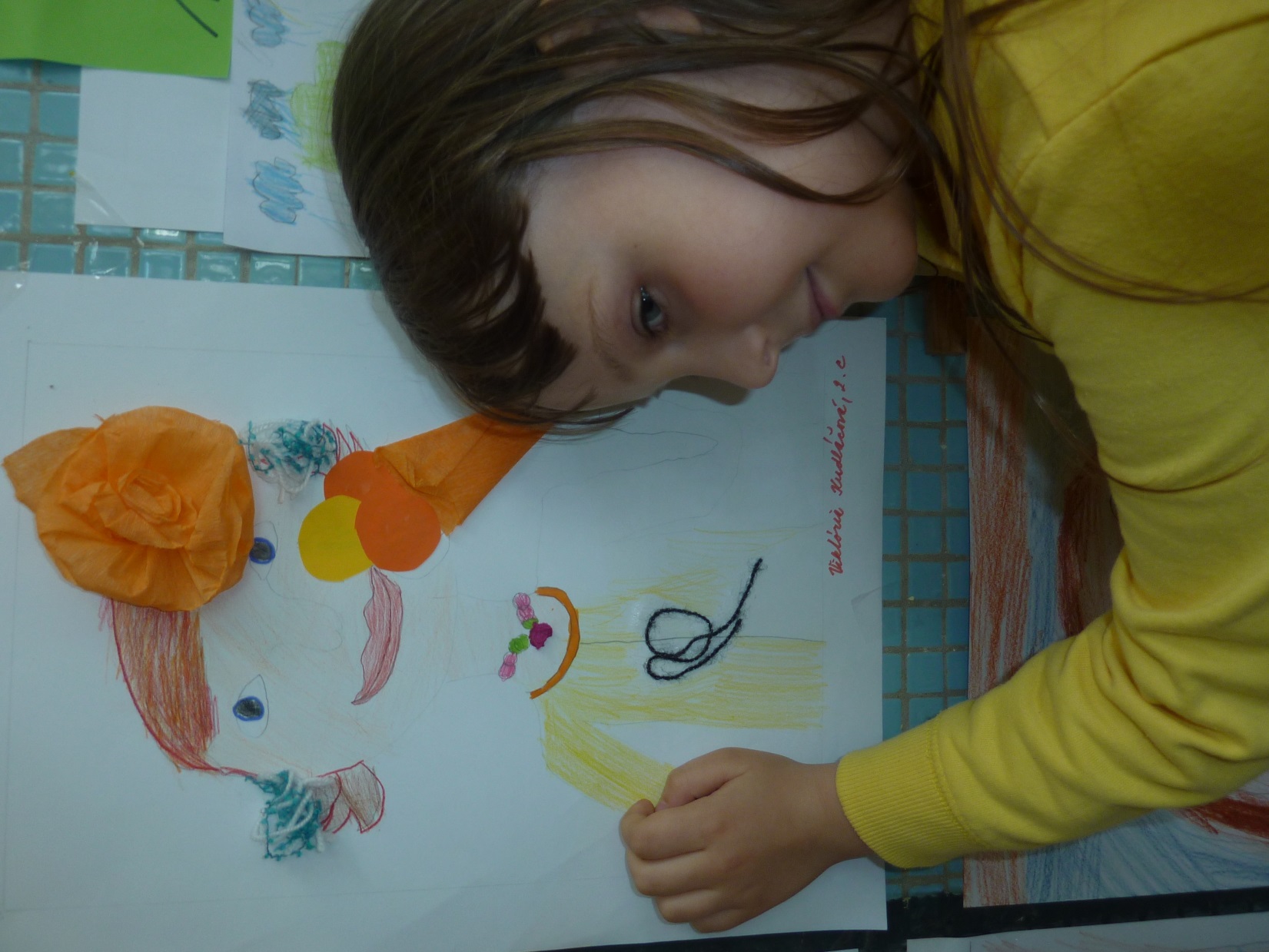 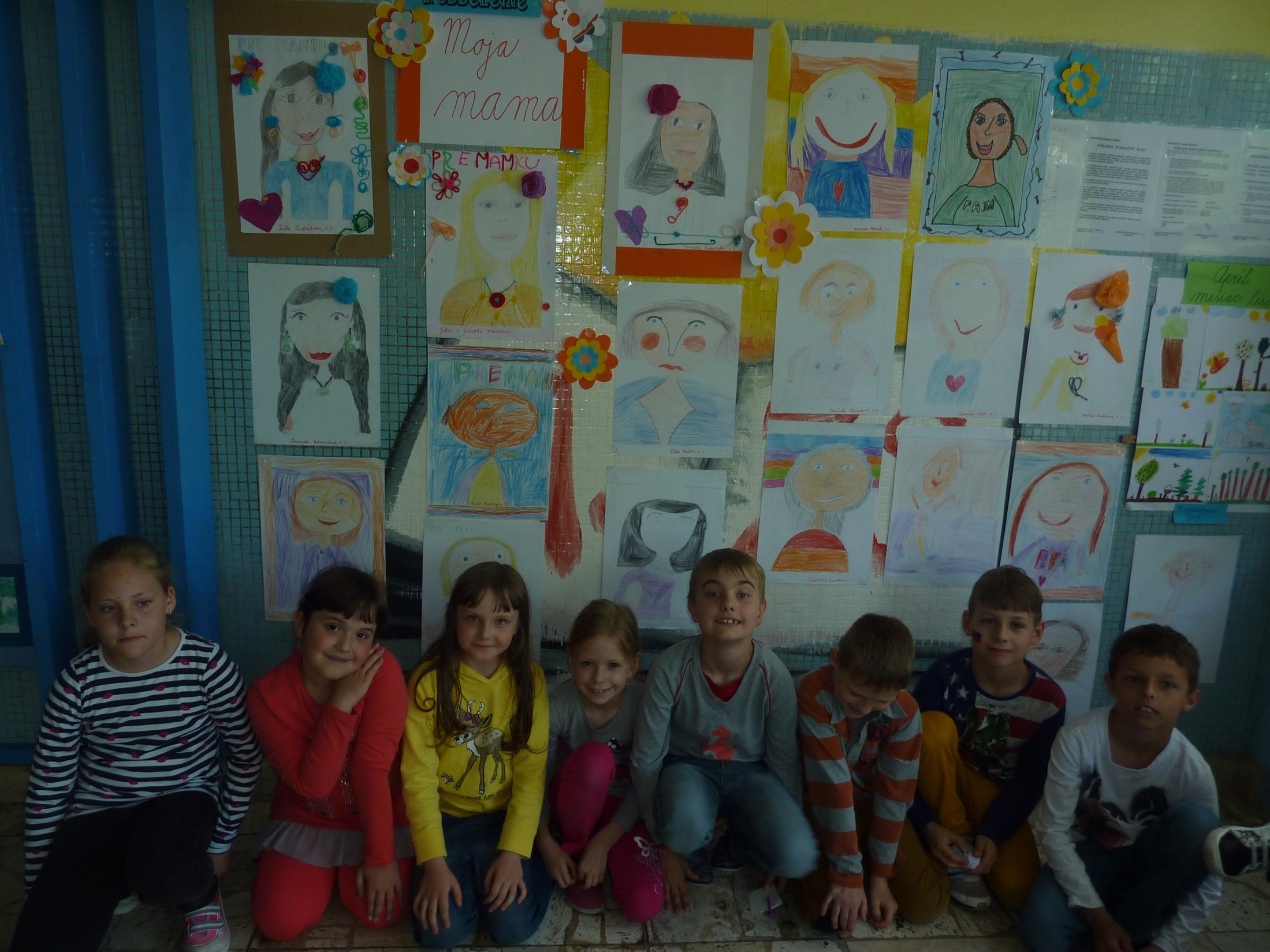